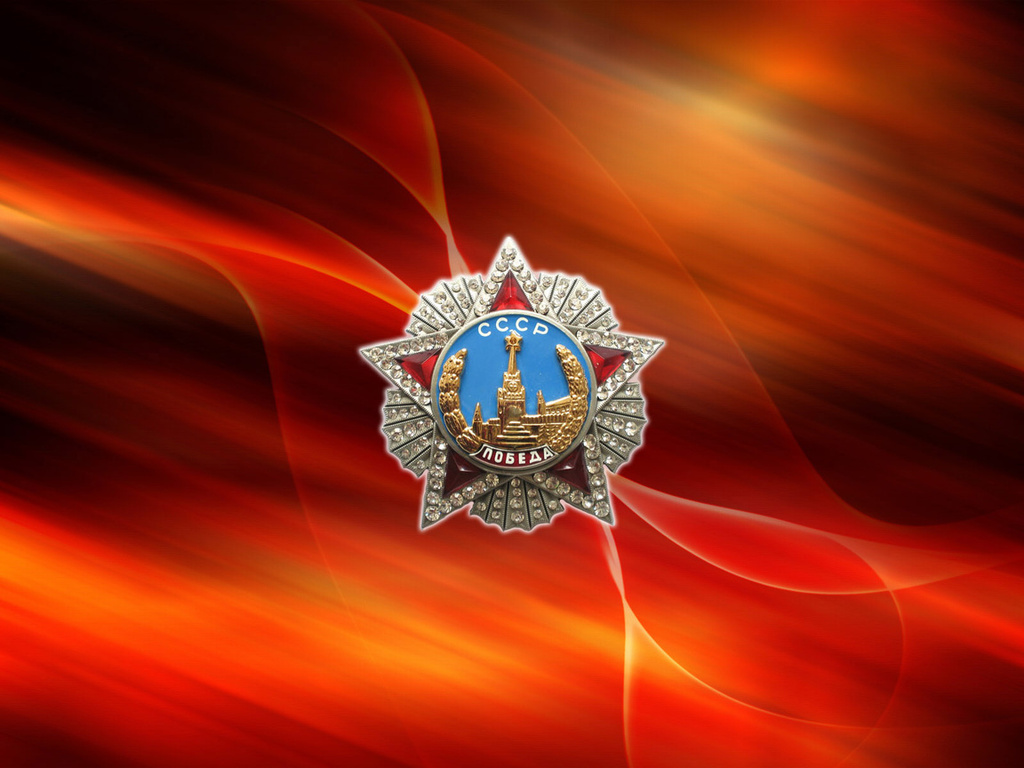 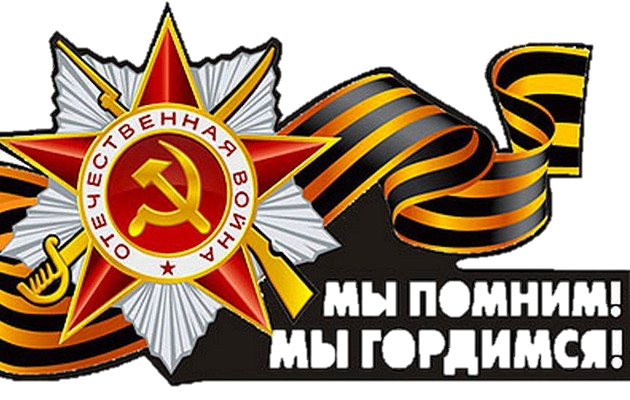 Презентацию подготовила Зайцева Л.В. ,воспитатель дошкольного  отделения МОУ Шекшемская сош
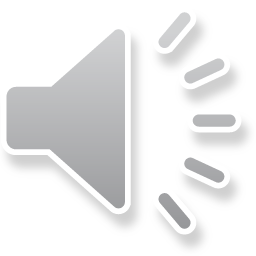 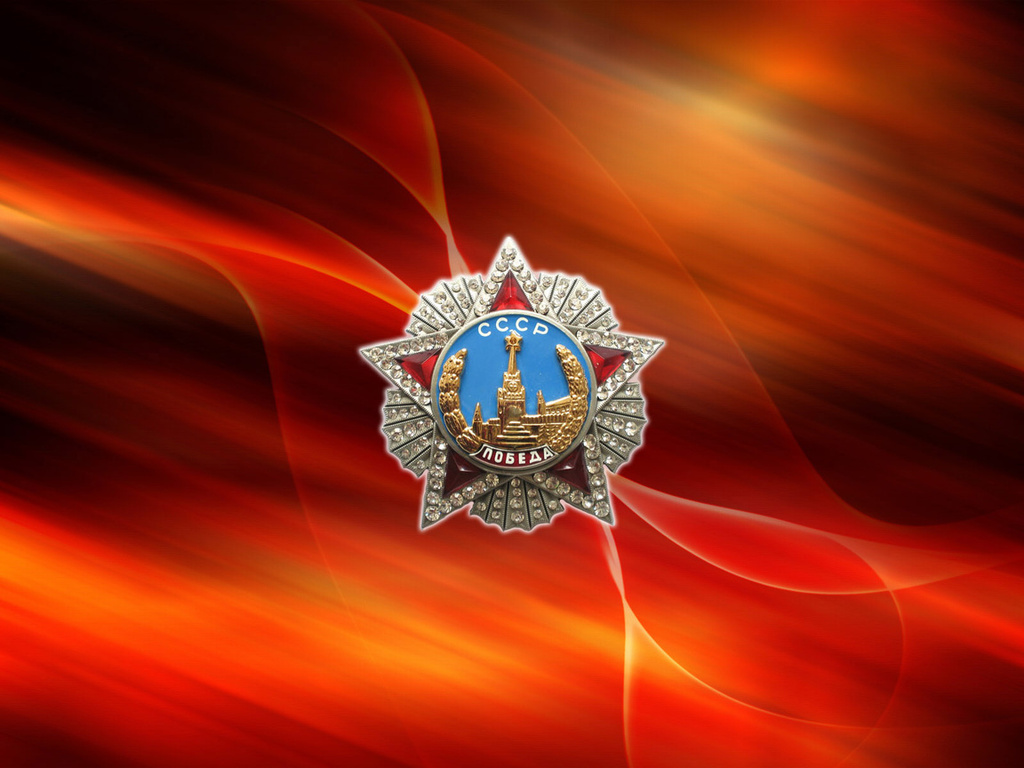 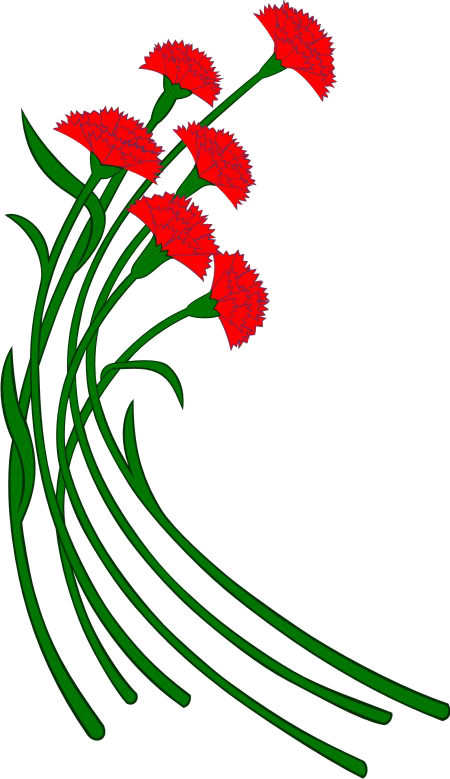 Застыли ели в карауле,
 Синь неба мирного ясна.
 Идут года. В тревожном гуле
 Осталась далеко война.
Но здесь, у граней обелиска,
 В молчанье голову склонив,
 Мы слышим грохот танков близко
 И рвущий душу бомб разрыв.
Мы видим их — солдат России,
 Что в тот далёкий грозный час
 Своею жизнью заплатили
 За счастье светлое для нас…
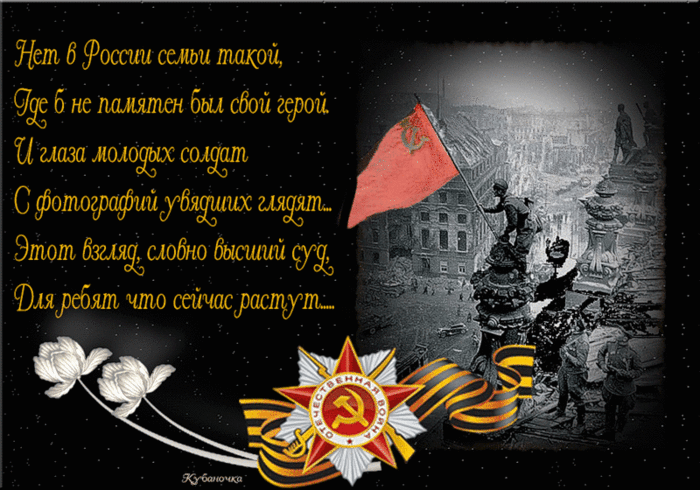 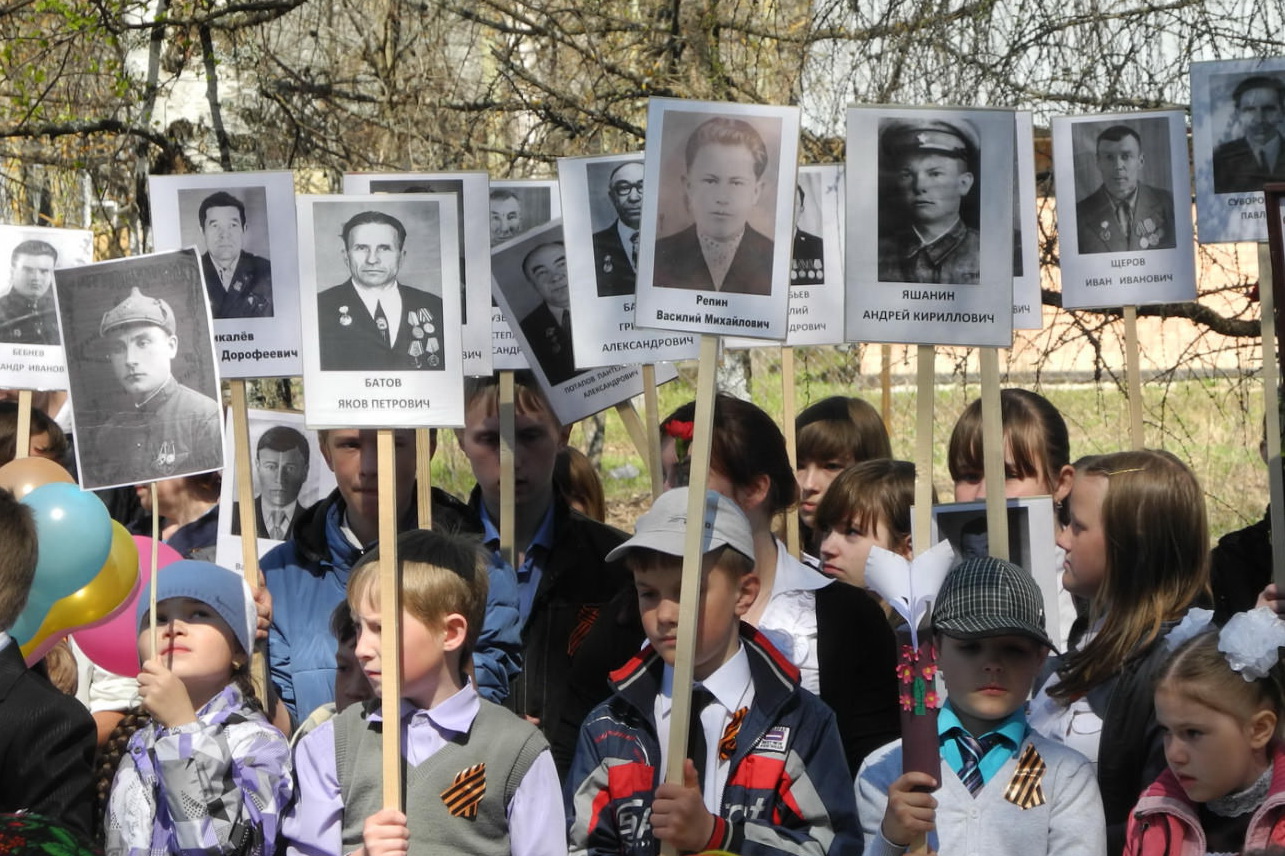 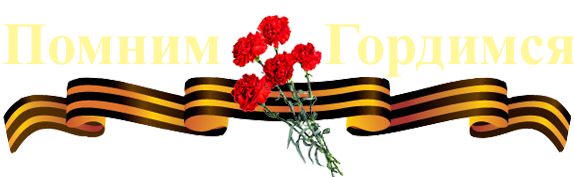 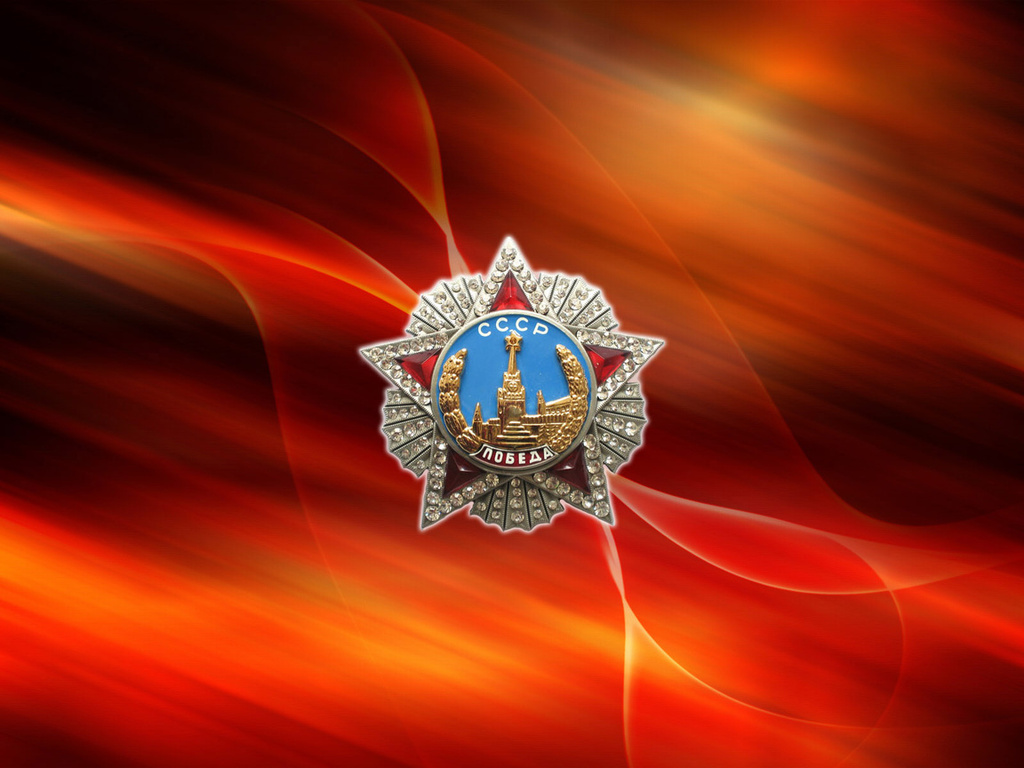 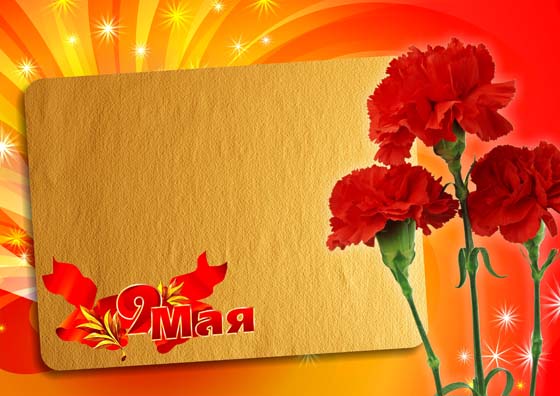 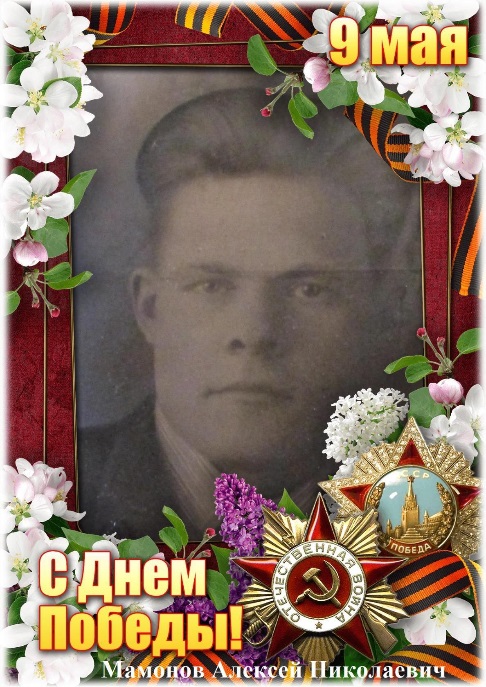 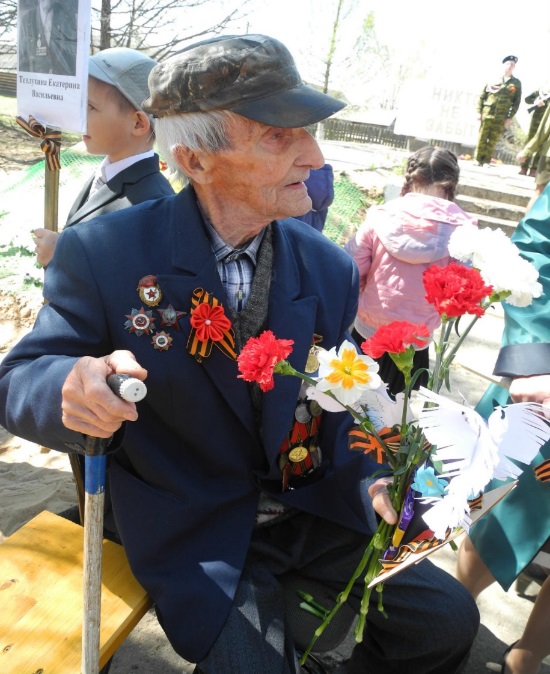 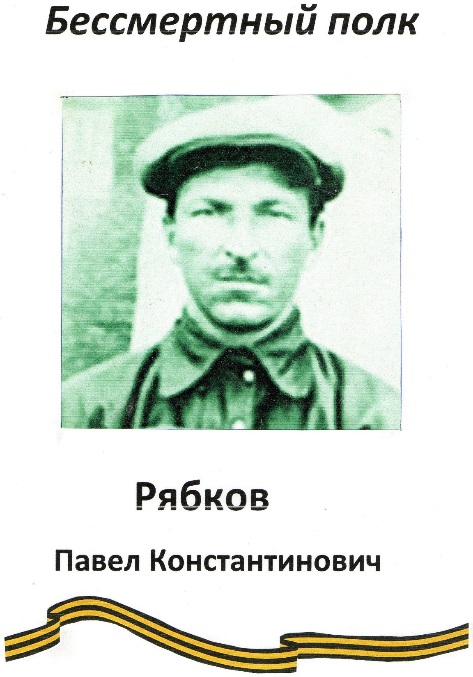 Мамонов Алексей Николаевич
Зарубин Николай Павлович
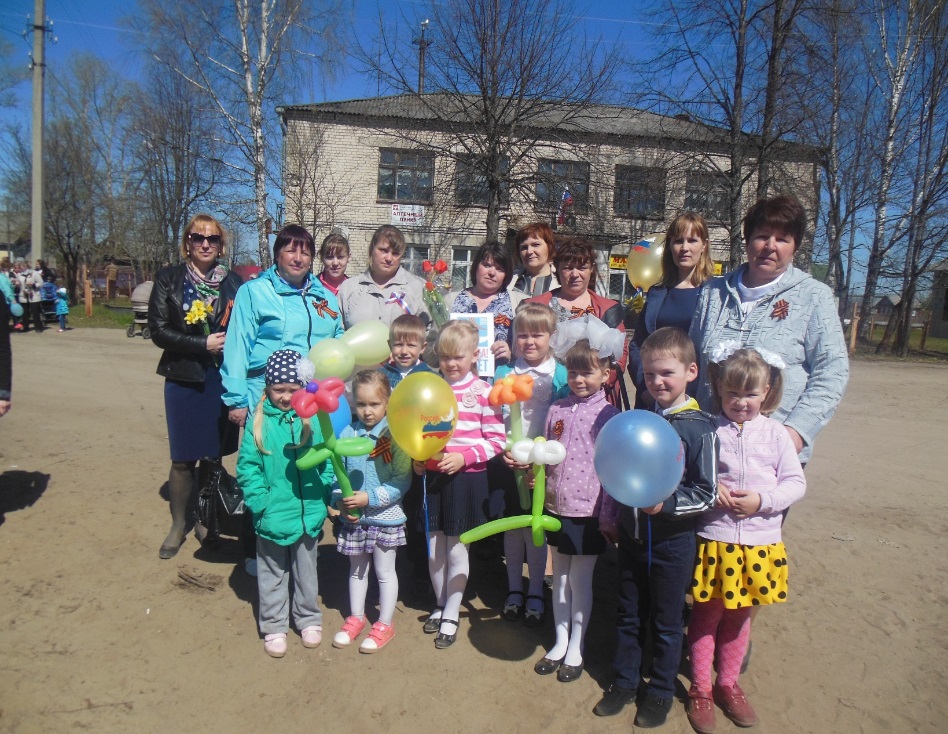 День Победы 9 Мая –
 Праздник мира в стране и весны.
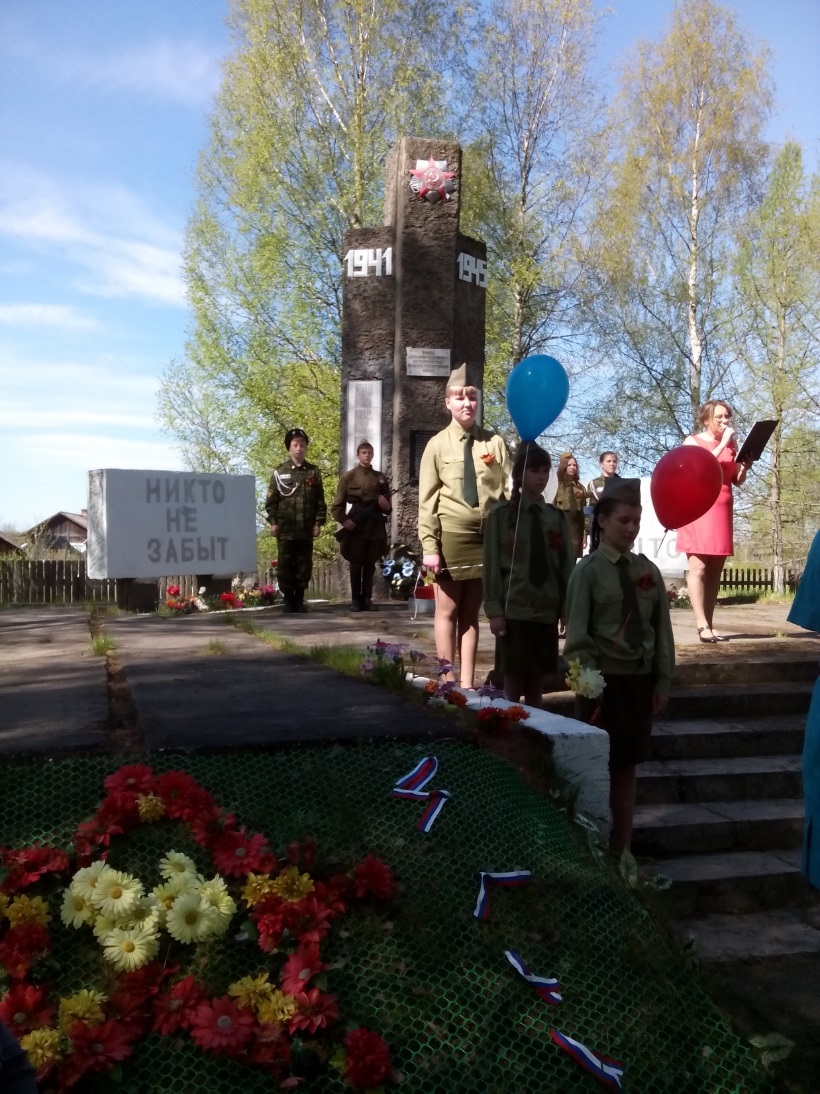 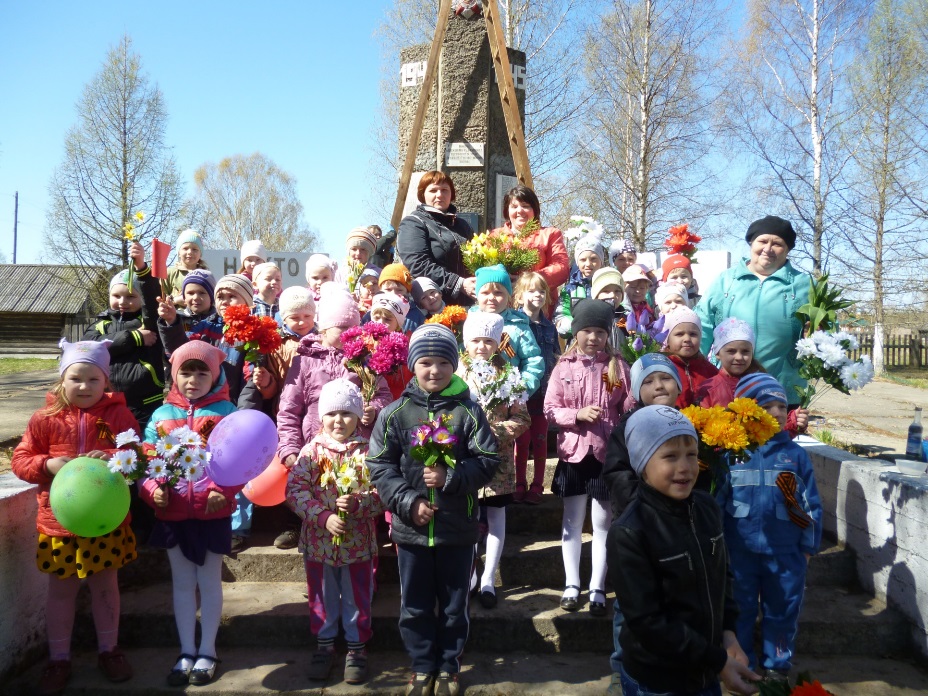 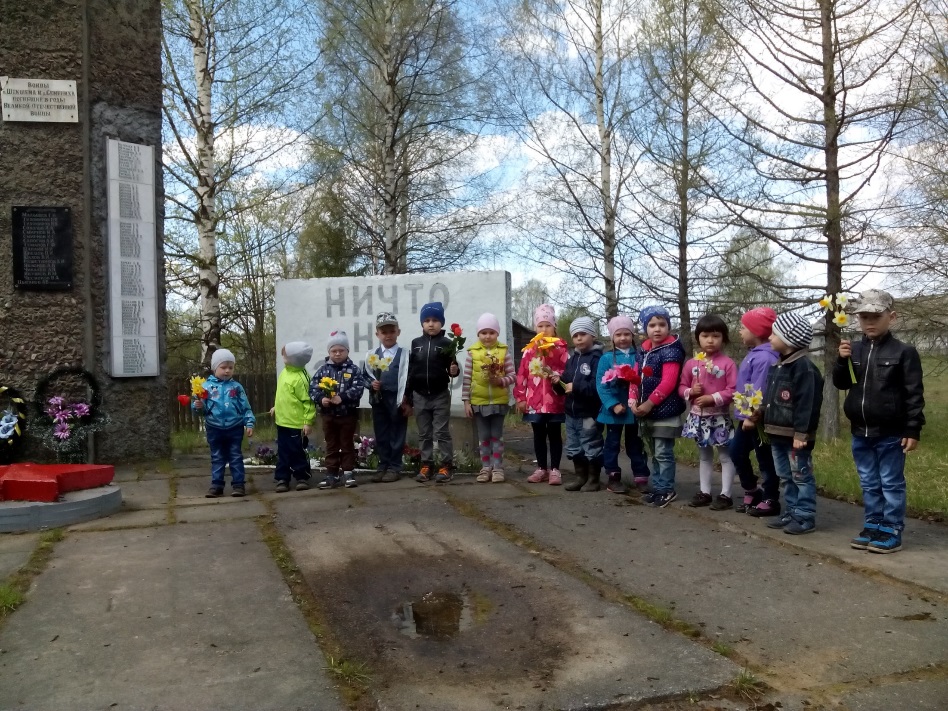 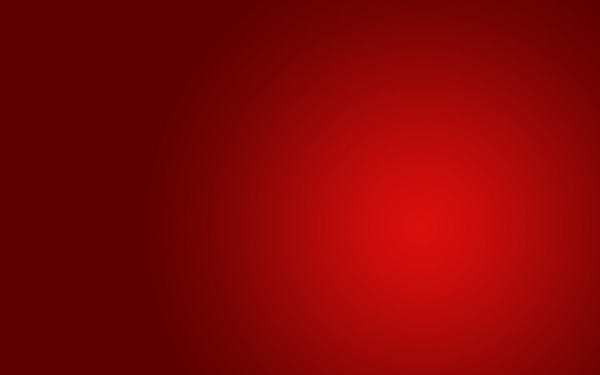 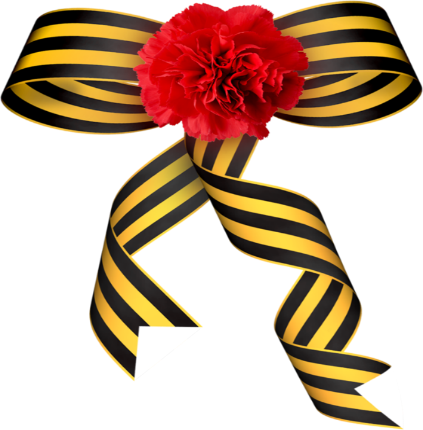 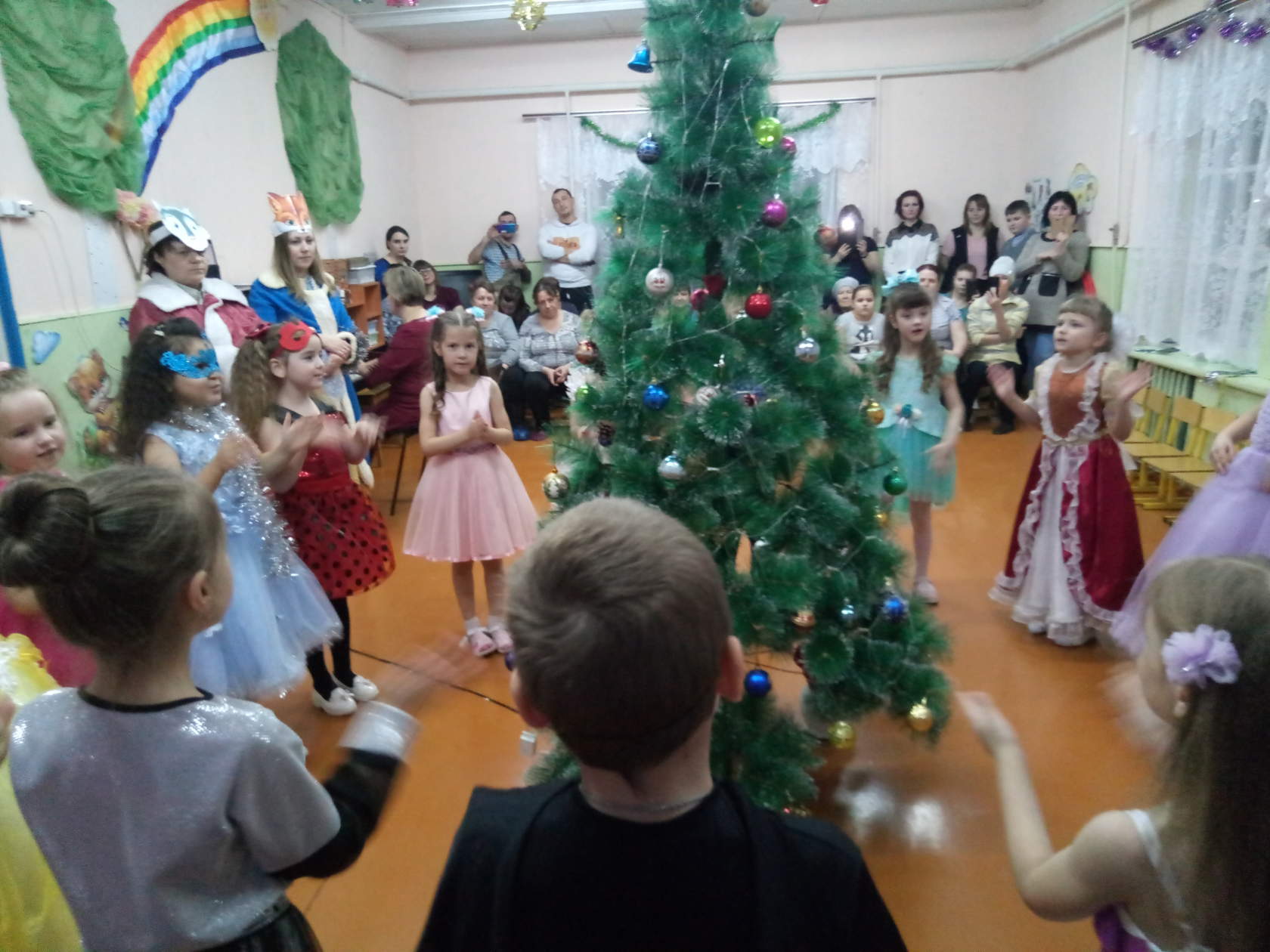 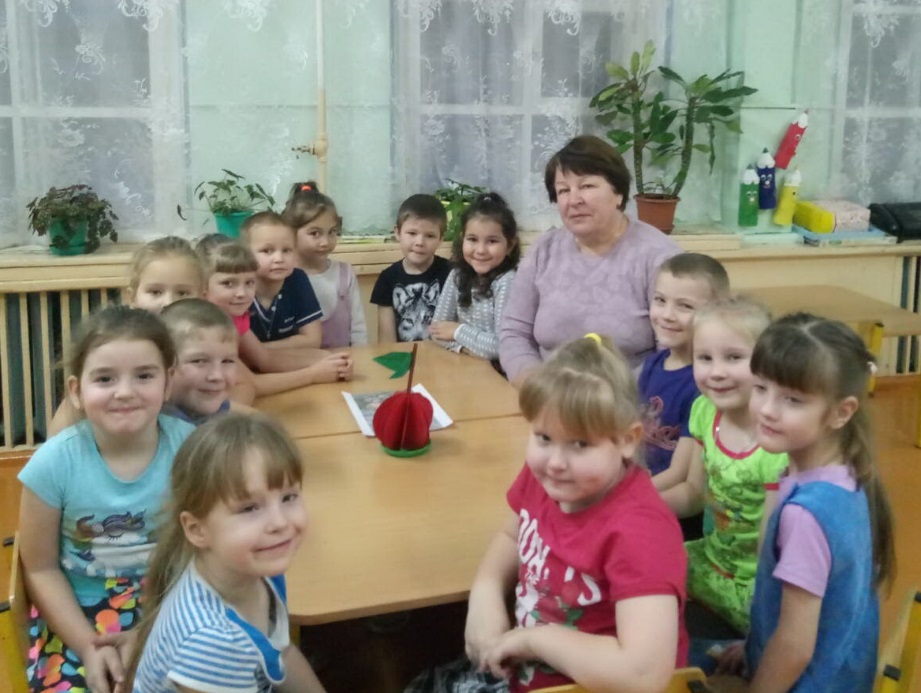 Нужен мир для всех ребят.
 Нужен мир на всей планете!
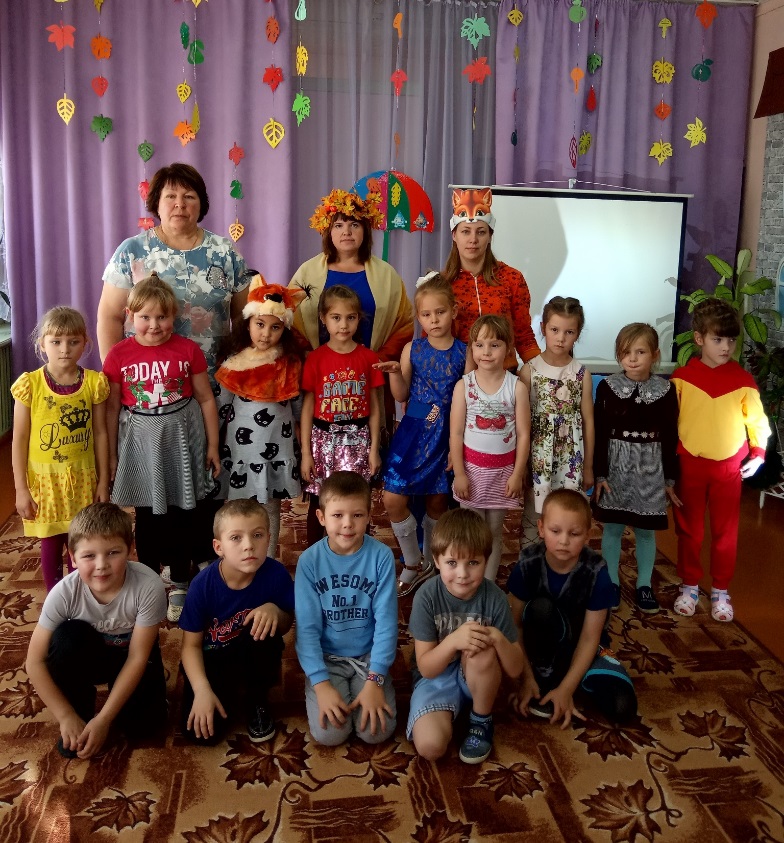 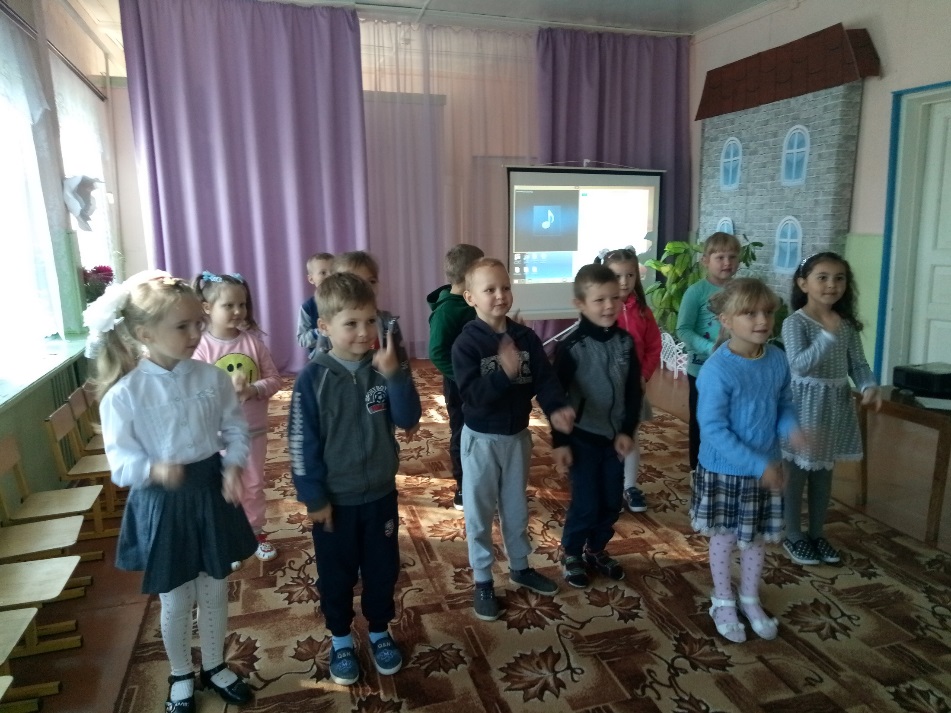 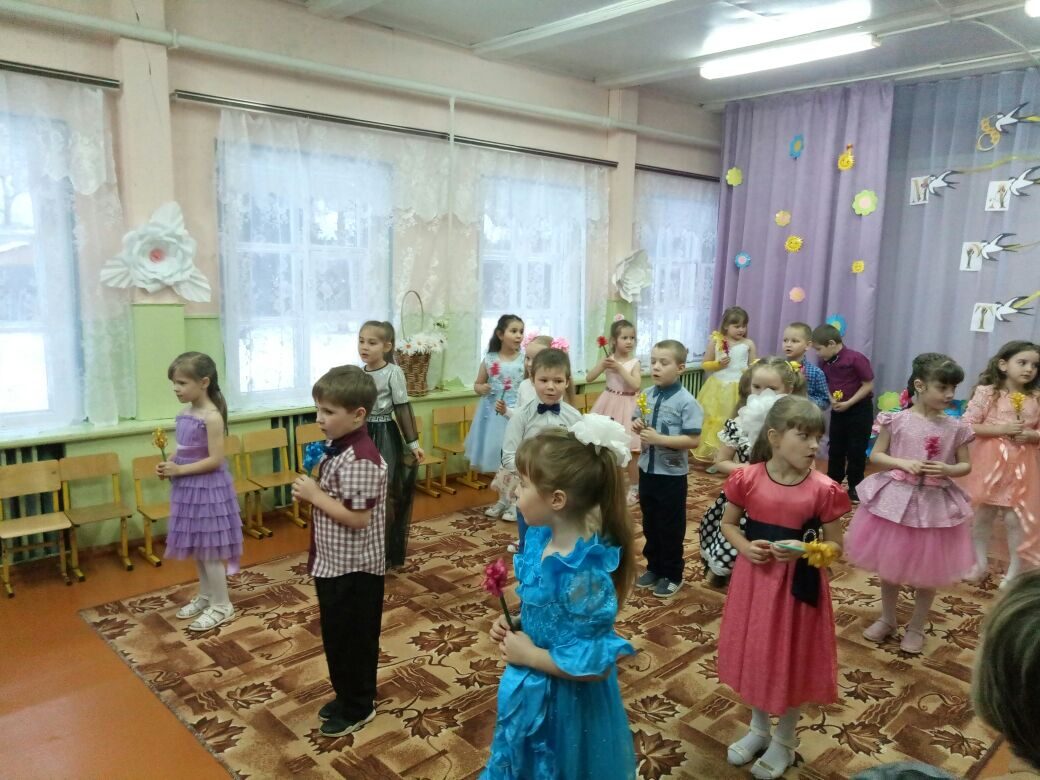 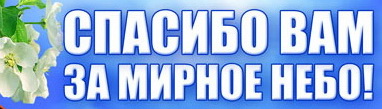 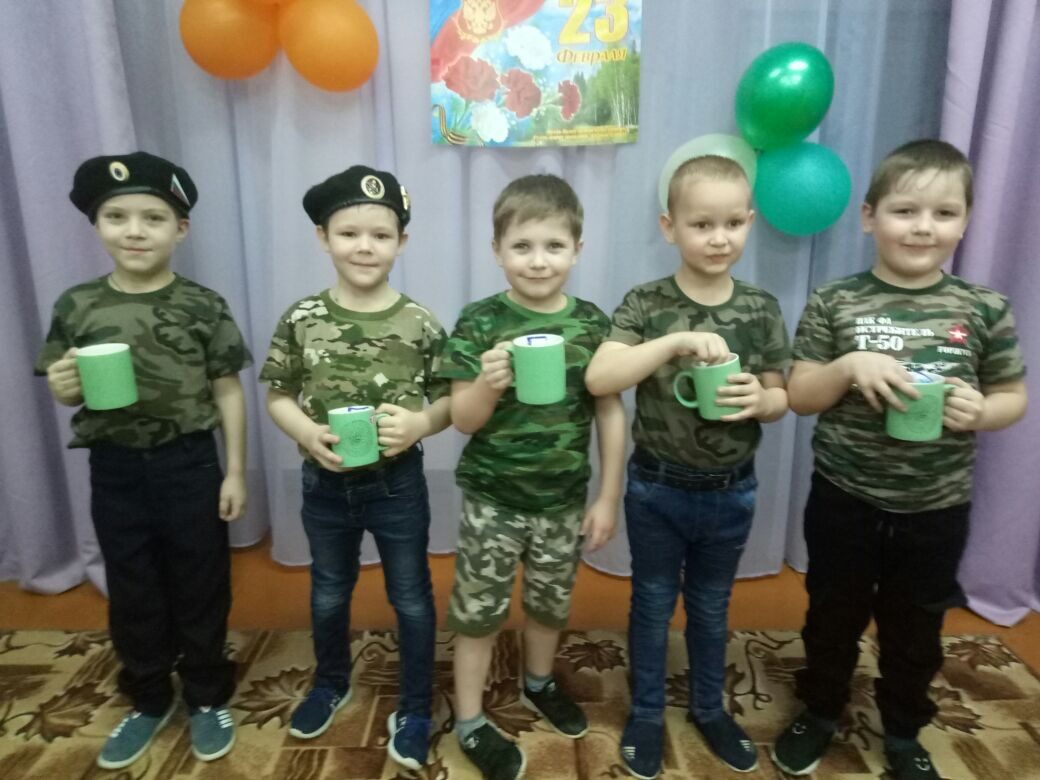 Благодарим, солдаты, вас 
 За жизнь, 
 За детство, 
 За весну, 
 За тишину, 
 За мирный дом, 
За мир, в котором мы живем.
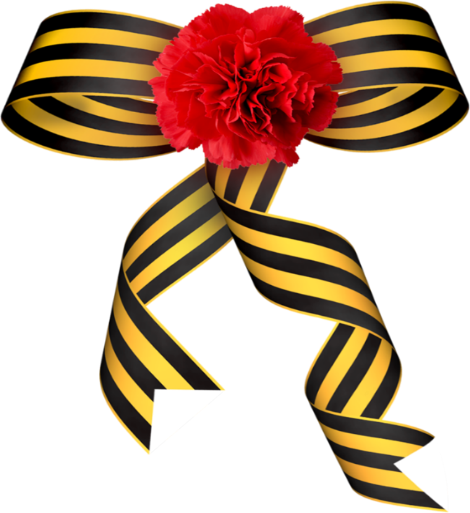 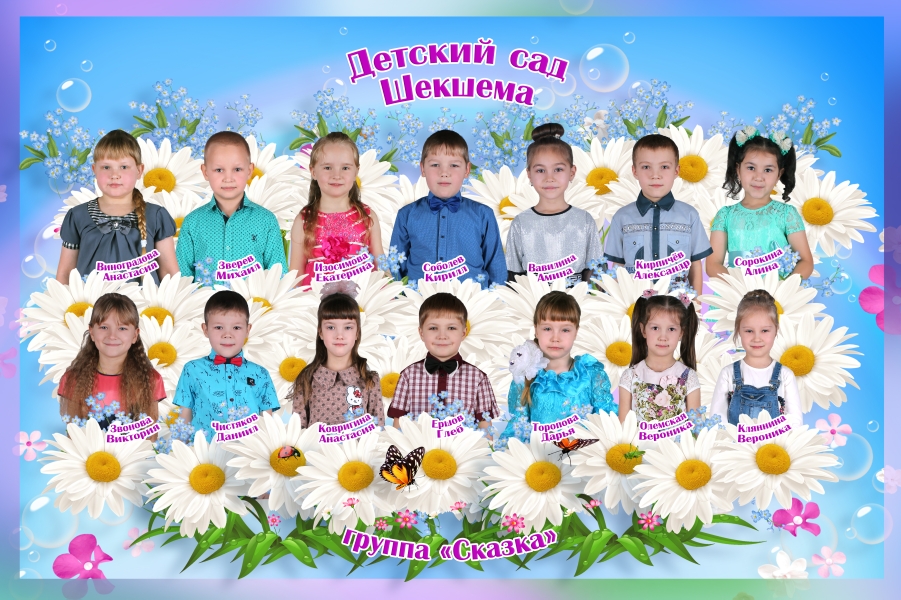 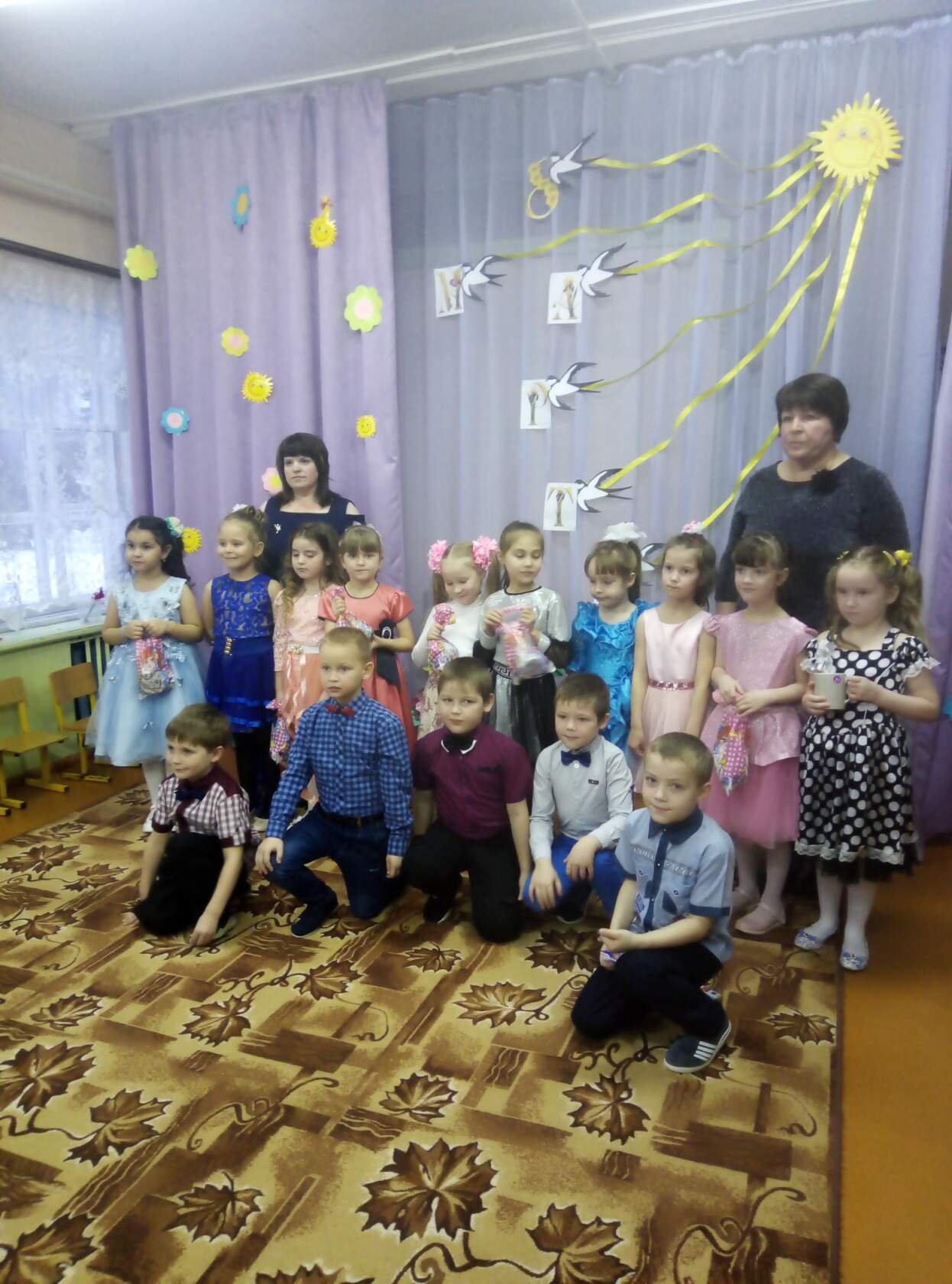 Мы – дети мира, говорим:	
«Пусть будет небо голубым !
Войне нет места на Земле!»
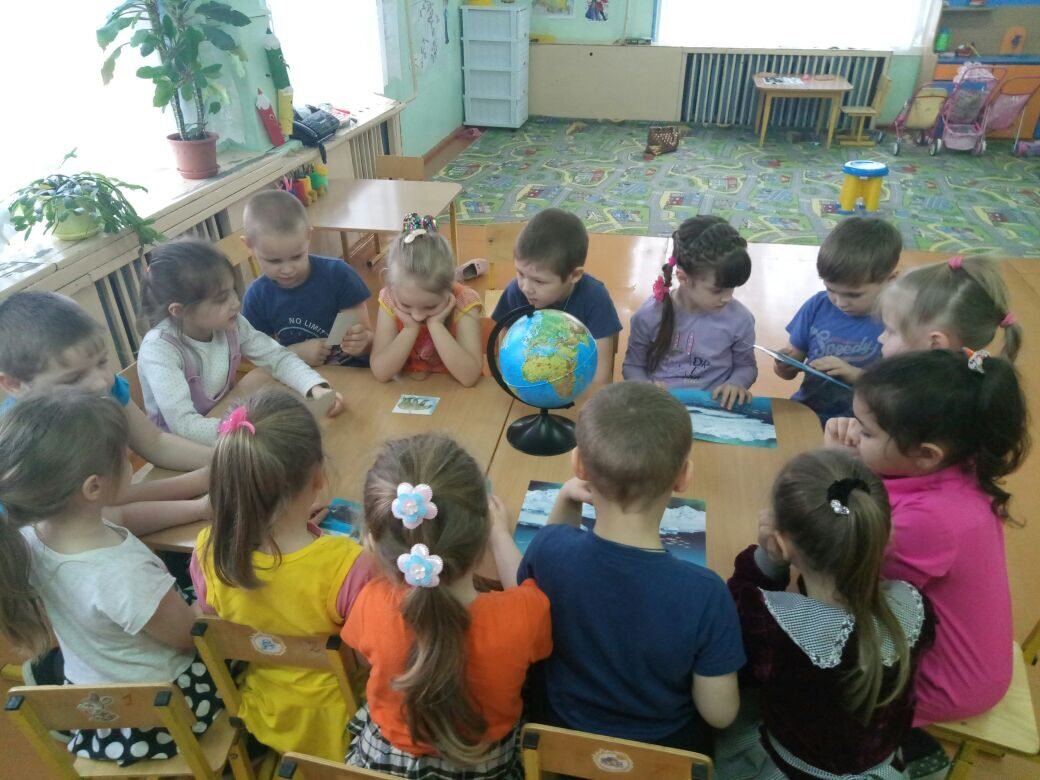 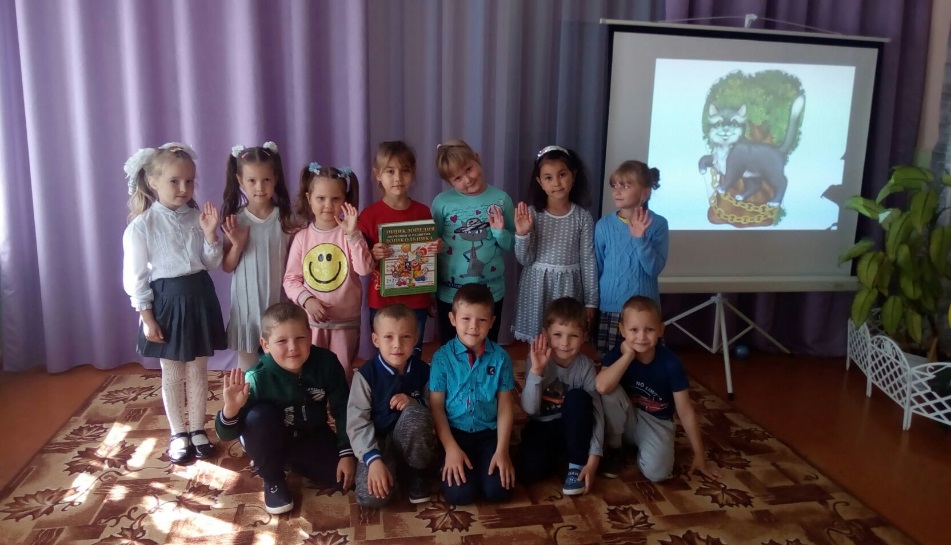 Зори блещут в орденских лучах,
 Солнышками
 Светятся
 Медали.
 Нет, нельзя,
 Чтоб в письменных столах
 Свет Победы на год запирали.
 Не для личной славы вам страна
Выдала награды не жалея:
 Доставайте чаше ордена,
 Мир от них становится светлее.
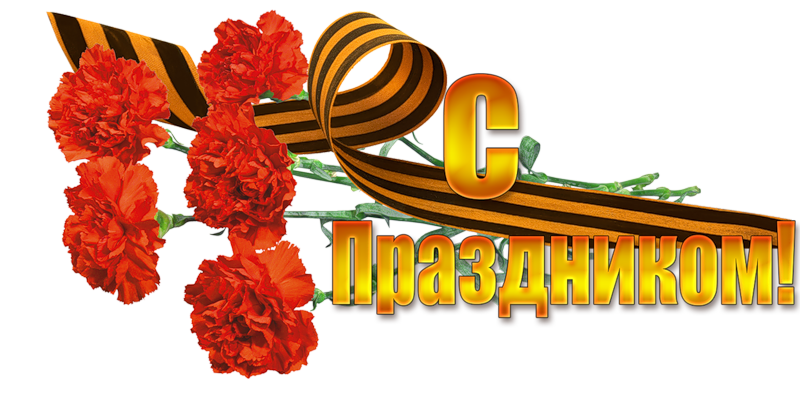